Submitted by the IWG on VMAD
Informal document GRVA-19-1819th GRVA, 25 June 2024(For review at the Tory meeting 20-24 May2024Provisional agenda item 4(d)
Status Report of Informal Working Group onValidation Methods for Automated Driving (VMAD)
United Nations Economic Commission for Europe (UNECE)Working Party on Automated/Autonomous and Connected Vehicles (GRVA) 
May/June 2024
1
Purpose
To provide a status update on the work of the Informal Working Group on Validation Methods for Automated Driving (VMAD)
VMAD IWG activities since GRVA #18
After our December 2023 meeting (Tokyo) VMAD IWG had one session (#35) on Friday 10 May

The agenda for this meeting contained two items:- Update of the text on ISMR- Correction of text on track/real world testing- Discussion on how to deal with these updates in the NATM Guidelines
Update of the text on ISMR
After VMAD #34 SG3 organized three meetings to discuss a proposal from OICA/CLEPA to modify the adopted ISMR text

In these sessions, further clarifications have been developed for the ISMR texts. The proposal from OICA/CLEPA to delete a number of occurrences was not supported by Contracting Parties. 

Since no unanimous conclusion was possible, the SG3 submitted an amendment proposal to the Integration Document to provide additional clarity and reduce chance of misinterpretation of the ISMR text. 

This text was considered by SG3 participants as the best compromise achievable at this stage. This conclusion was also supported in VMAD#35. It should also be reported to GRVA that this was not completely what OICA/CLEPA hoped for.
Correction of the text on track/real world testing
During the December 2023 meeting (Tokyo), SG4 reported that for track/real world testing recommendations in the main body and part of the Annex in the adopted NATM Guidelines were not copied to the Integration Document.

During the same meeting, proposals to improve the text of the Integration Document ware discussed and adopted. These proposals were not incorporated in the version that was sent to GRVA #18 (January) and to the March WP29.

The SG4 document provided for GRVA #19 is prepared to correct both items in the Integration Document.
Bringing the NATM Guidelines in line with the final version of the Integration Document
With the two documents provided, the Integration document will deviate at a number of places with the adopted NATM Guidelines. In case someone would use the NATM Guidelines in the future, it would be better to have the revised content.

However, this would require additional work and again a process for adoption via GRVA and WP29. For this work we probably need the same persons who are already involved in the next phase (IWG ADS and Workshops)

Therefore, the proposal is to add a reference in the adopted NATM Guidelines to the final version of the Integration Document after adoption in the WP29 in June 2024, e.g.: “After adoption of these NATM Guidelines some additional modifications have been discussed and adopted as part of the Integration Document. Therefore, we recommend to also view GRVA-19-15 to have the complete version”. We would like to have advice from the UNECE secretariat for this proposal and for the exact reference number.
VMAD final report
With this report VMAD would like to close its activities and let its experts, secretariats and leaders concentrate on the new phase: development of regulations based on the Integration Document.

We sincerely thank all who participated in this work and look forward to continue collaboration for the new phase!
Thank you!
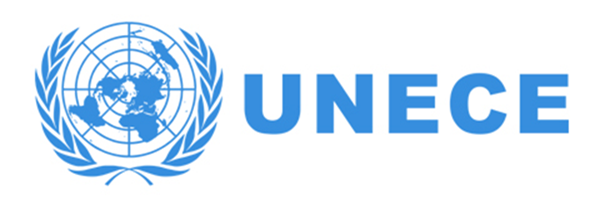 8